Venezuela
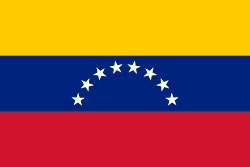 pov. – 912 050 km2
broj stan. – oko 30 mil.
reljefne cjeline:
1. Venezuelsko visočje
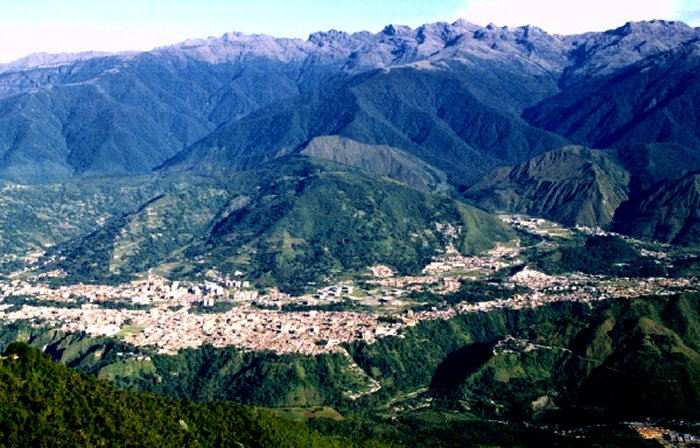 2. nizina Maracaibo
velike zalihe nafte (među vodećima u svijetu)
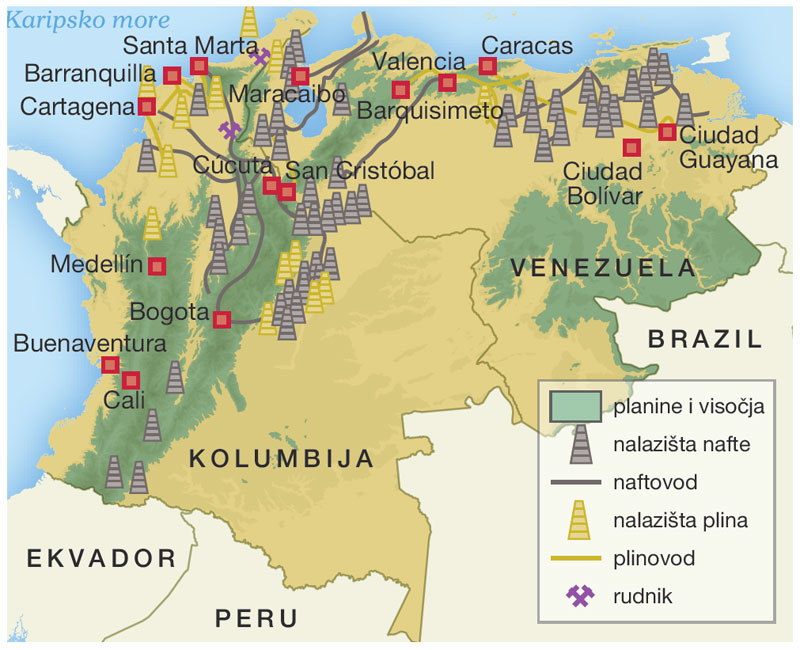 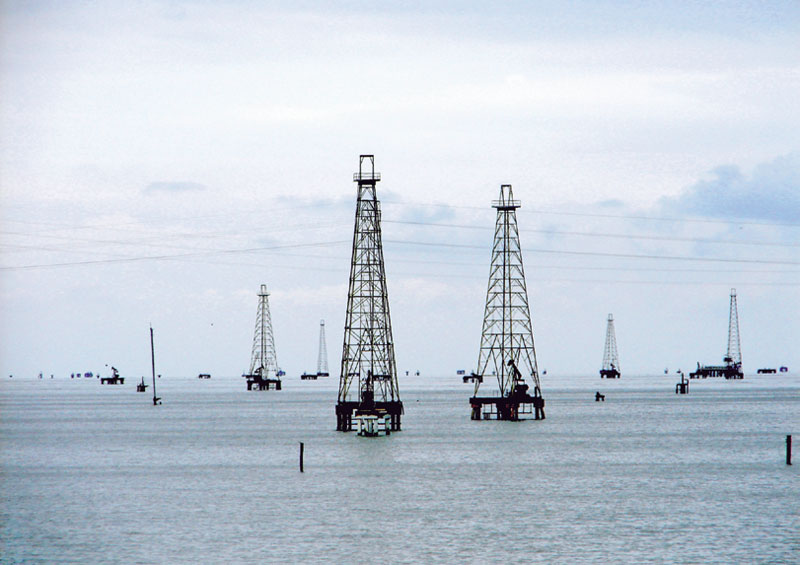 3. Gvajansko visočje 
otkrivene nove zalihe nafte
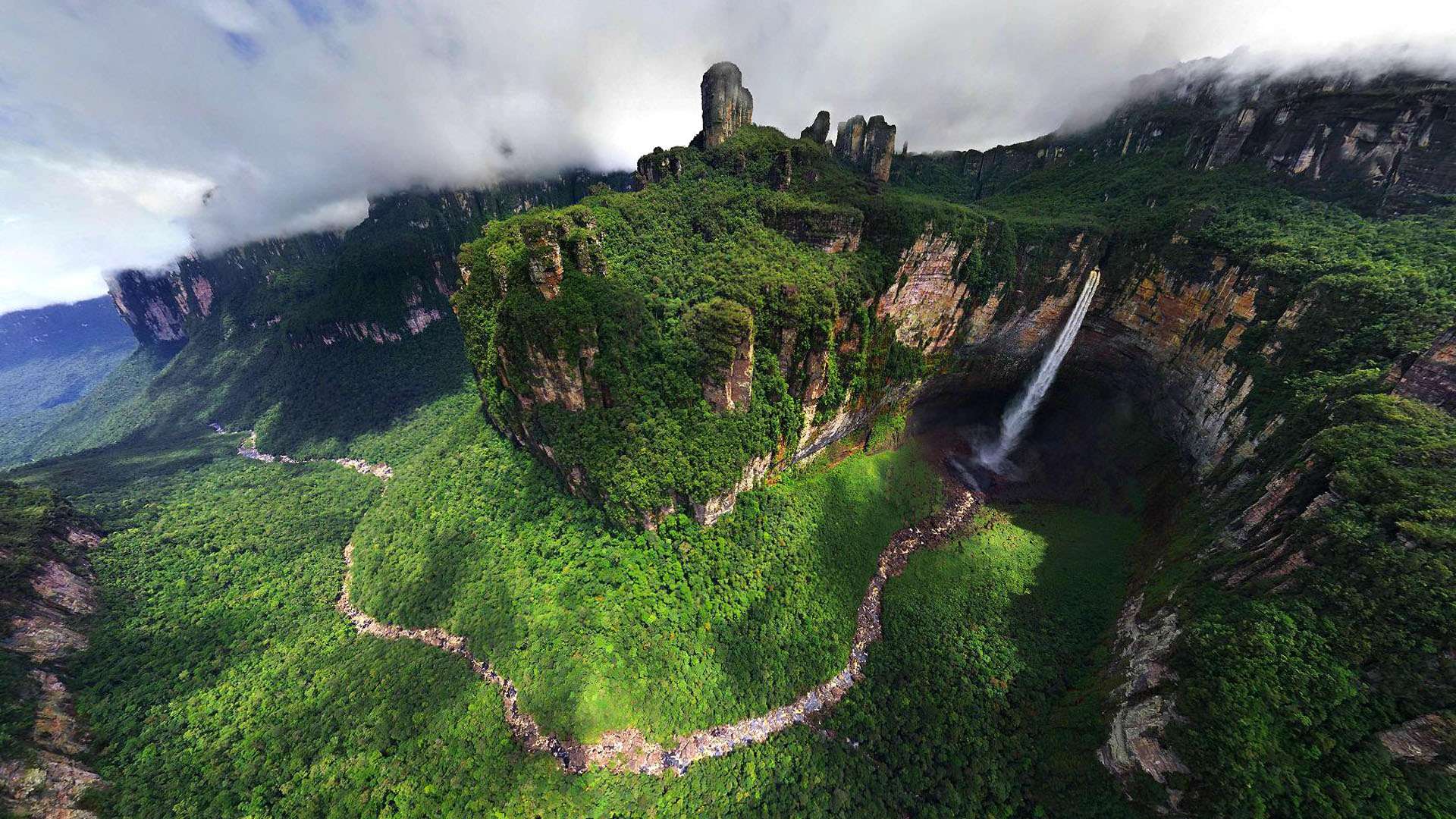 prevladava savanska klima (sj. dio prašumska)
→ naziv za savane – LLANOS
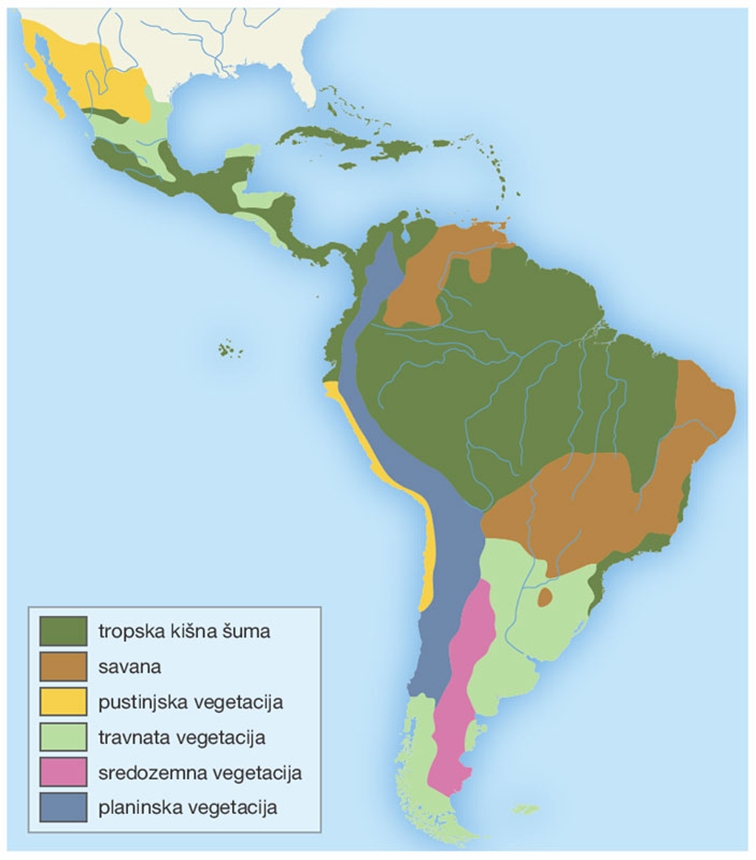 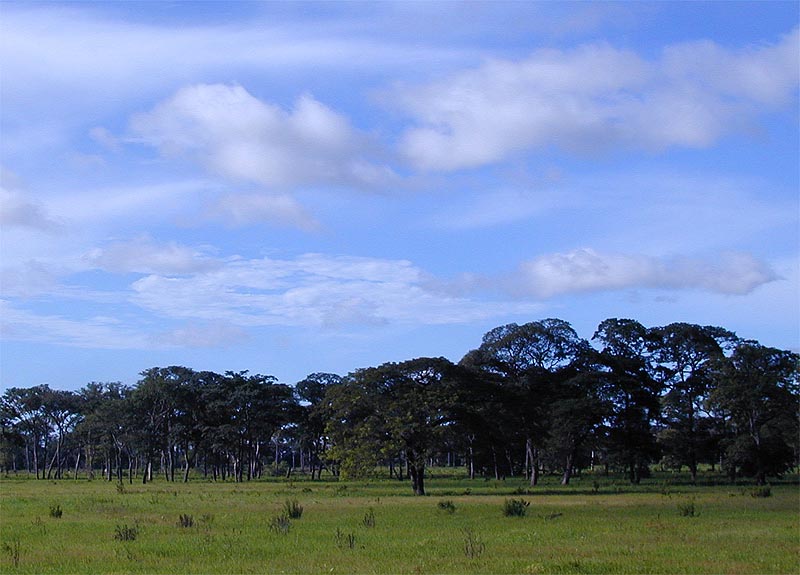 Sjenovito drveće llanosa
Delta Orinoca
većina stan. na području Venezuelskog visočja
→ gl. grad – Caracas
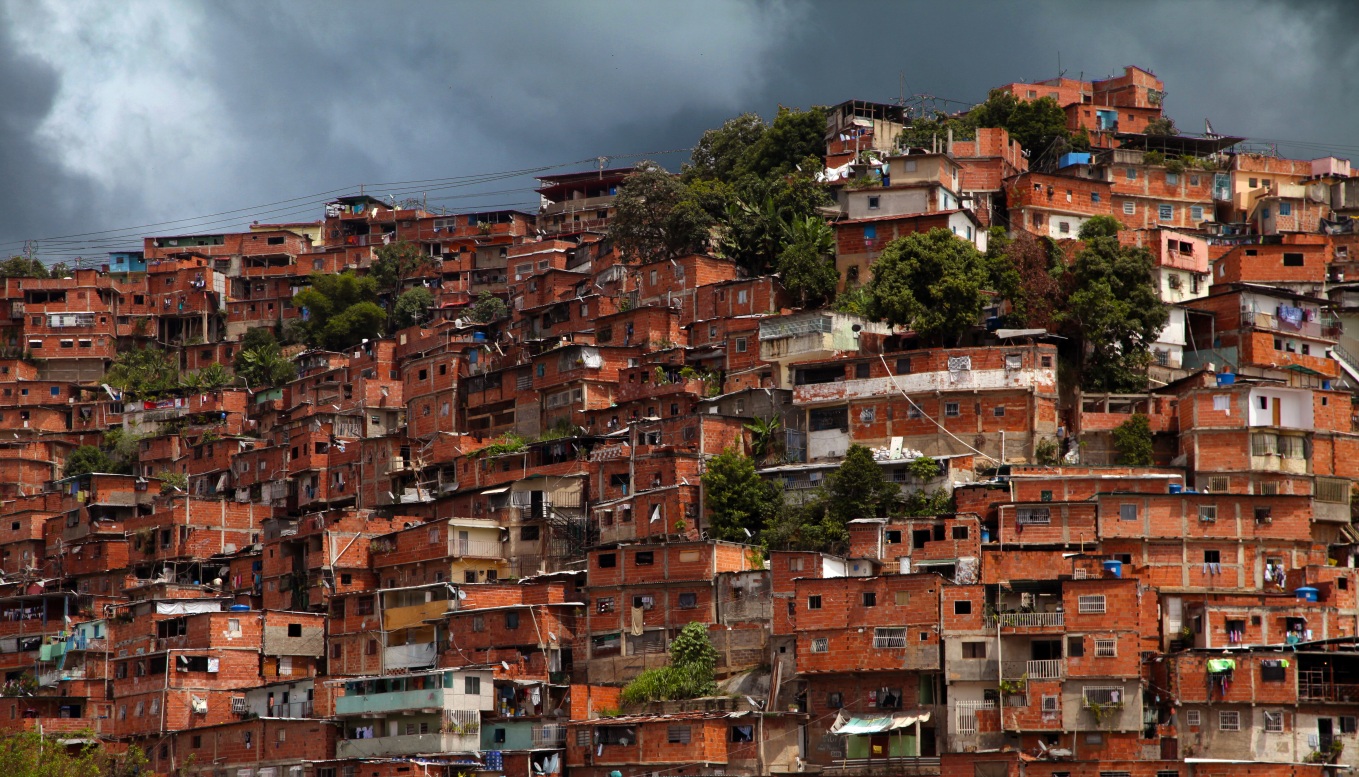 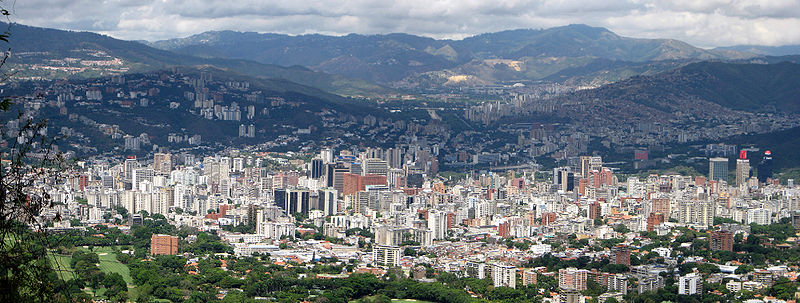 prevladavaju mestici 
→ ostatak: bijelci, crnci, Indijanci
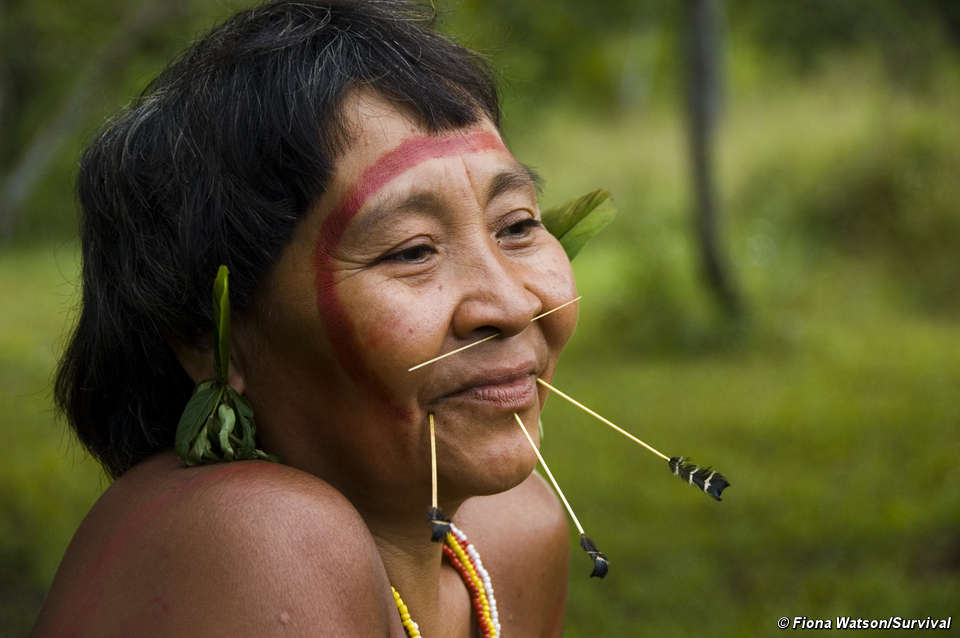 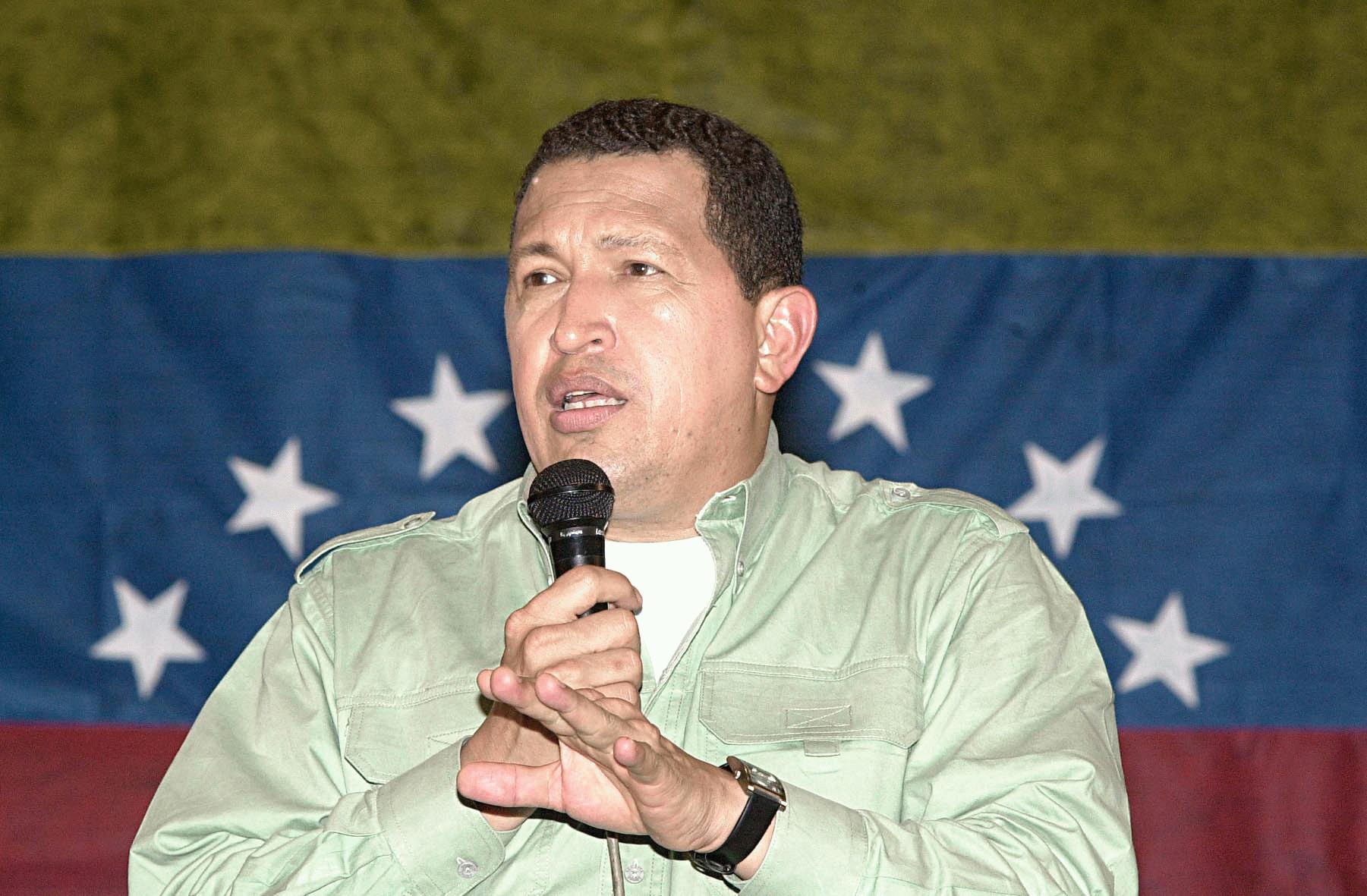 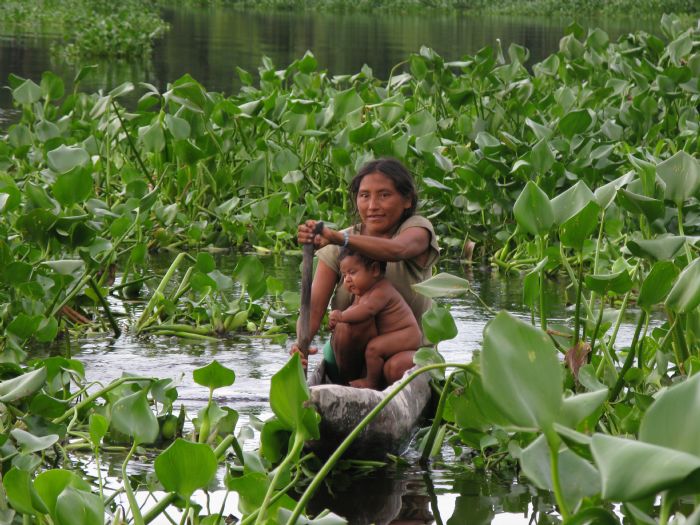 nafta čini 95% izvoza
članica organizacije OPEC
središte naftne ind. – grad Maracaibo
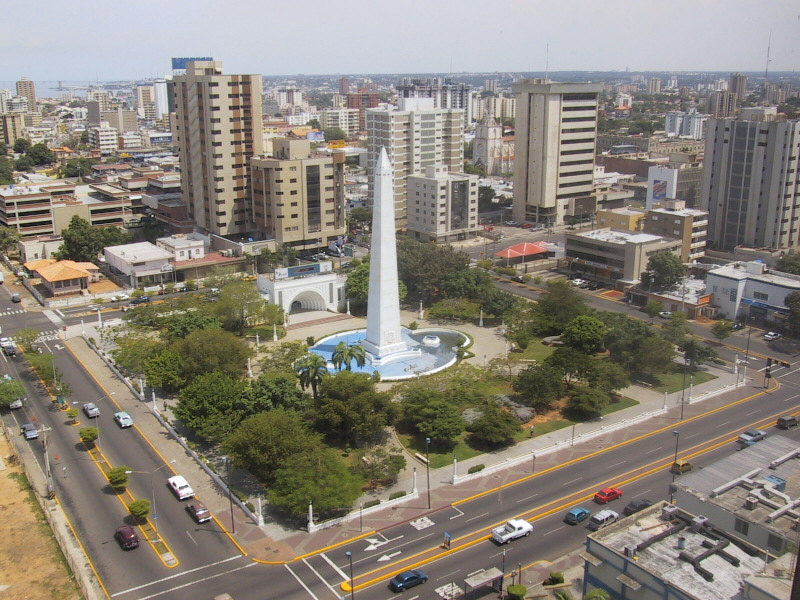 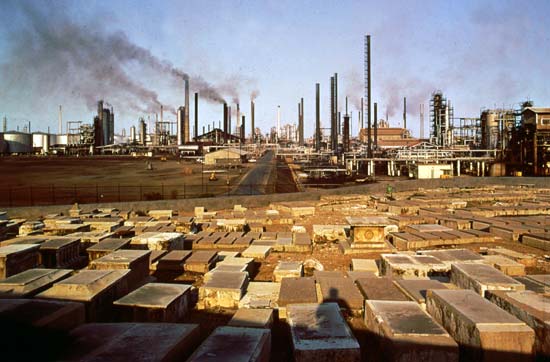 razlozi slabije razvijenosti:
a) ovisnost o izvozu nafte
b) povijest (diktature, državni udari, socijalizam)
Otok Margarita
Santa Ana de Coro